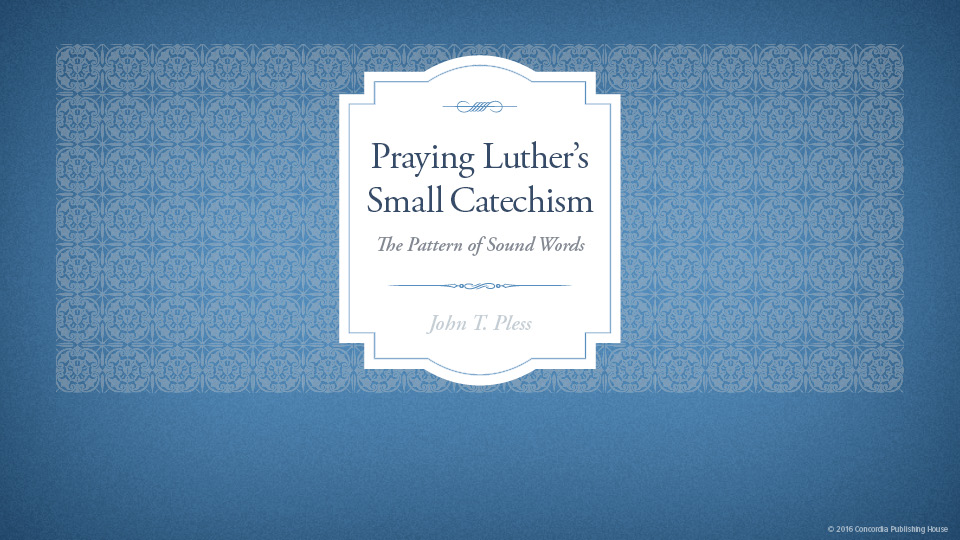 Begins July  16
“PRAYING LUTHER’S SMALL CATECHISM”
                          Prof John T. Pless 
Lesson 8
Date: 9-3-17
Trinity Lutheran Church  Norman, OK
Pastor David Nehrenz
Catechesis = 
Teaching with questions and answers
Bible Study: “Give Us Our Daily Bread – Morning, Evening, Mealtime”
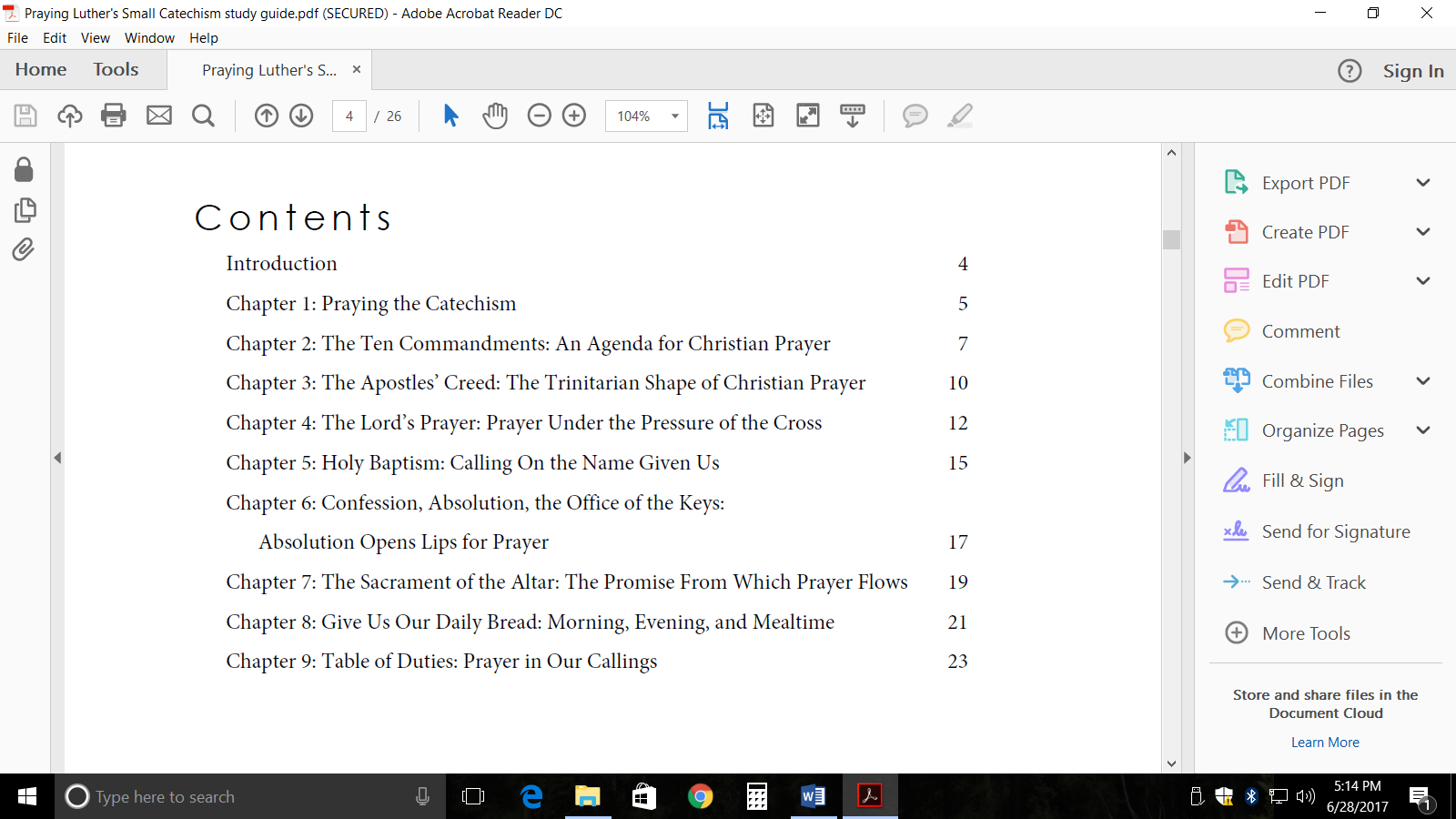 Scripture Texts: 
Ps. 4:8;  
 Ps 31:5;   
Ps. 50:12,13;   
Ps 91:11; 
 Ps. 121:3,4; 
  Ps. 136:1,25;  
 Ps 147:9-16; 
Rom 12:12;  
 2 Cor 1:11;  
 Eph 6:18; 
  Php 4:5-7;  
 Col 4:2;   
1 Tim 4:4,5;  
 1 Pet 3:12;
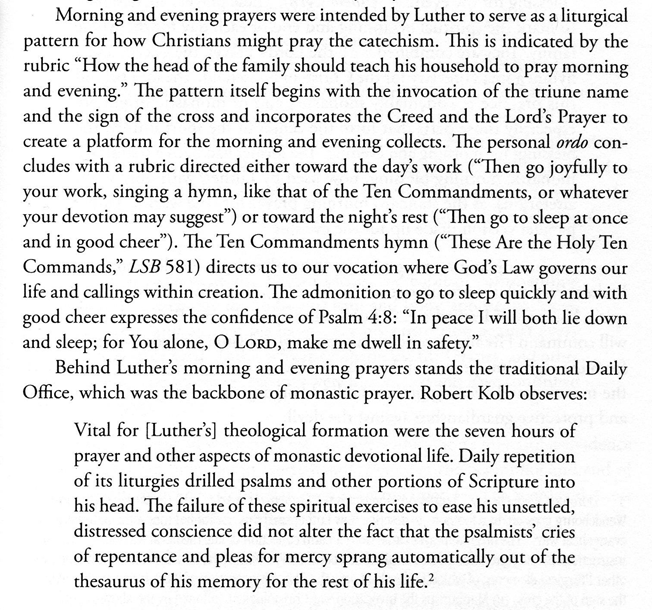 .
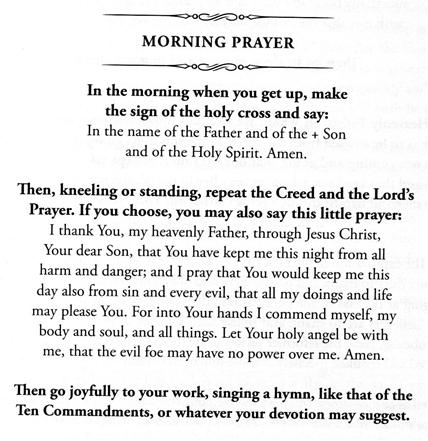 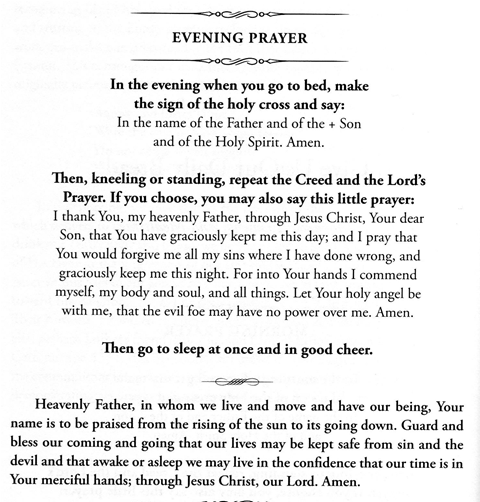 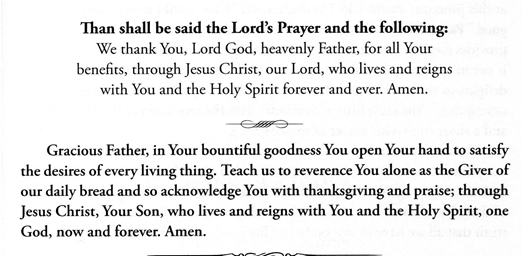 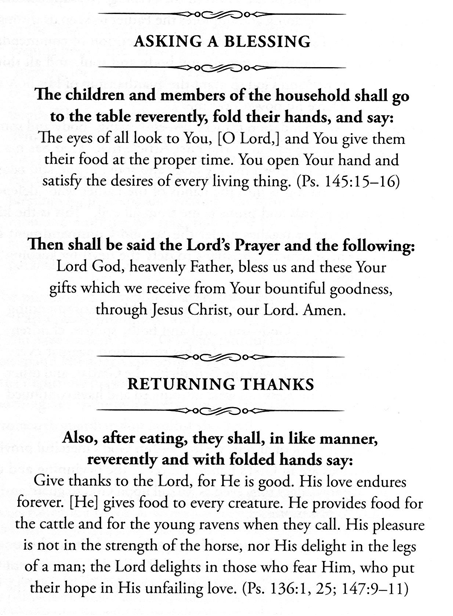 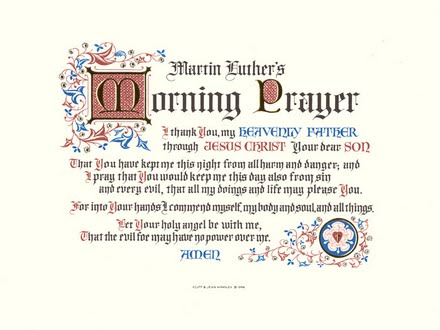